DIVIDI UN FOGLIO VUOTO A META', RITAGLIA E POI INCOLLA CIASCUN DISEGNO SECONDO LE INDICAZIONI DELLA FRECCIA CORRISPONDENTE NELLA PARTE DESTRA OPPURE SINISTRA
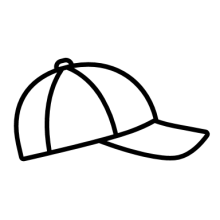 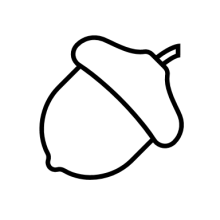 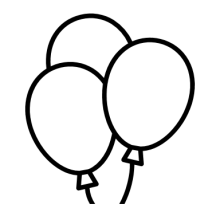 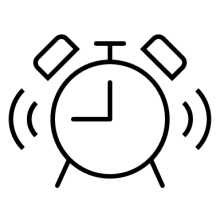 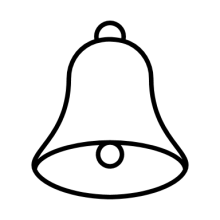 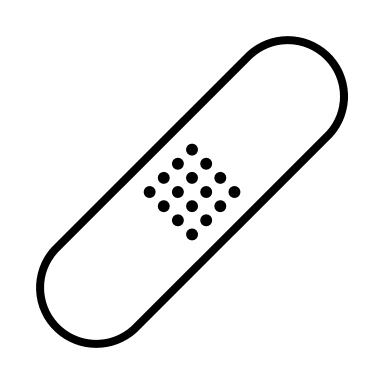 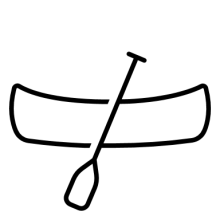 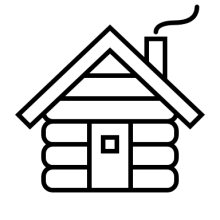 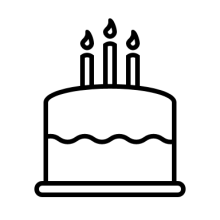 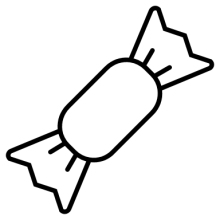 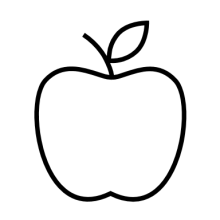 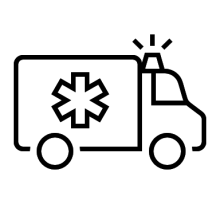 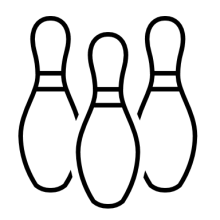 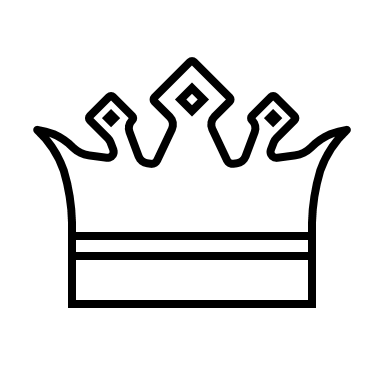 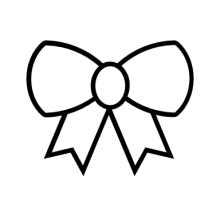 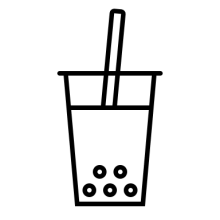 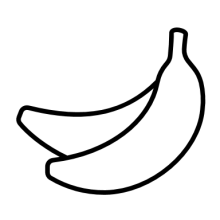 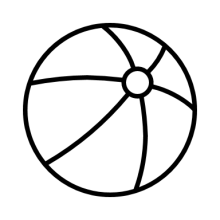 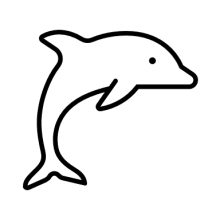 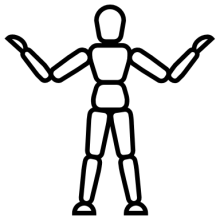 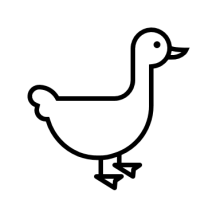 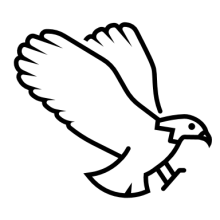 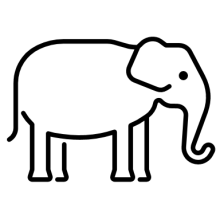